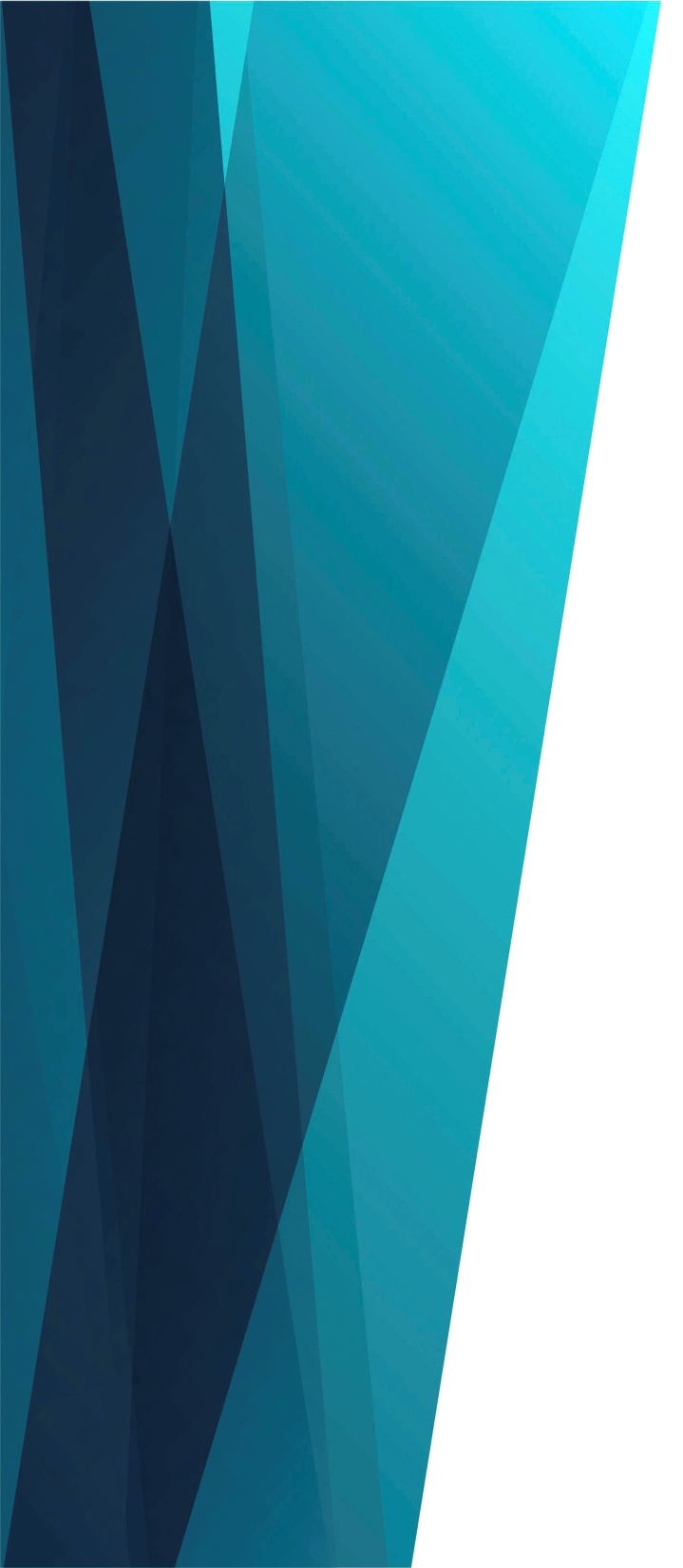 Христос – Первосвященник
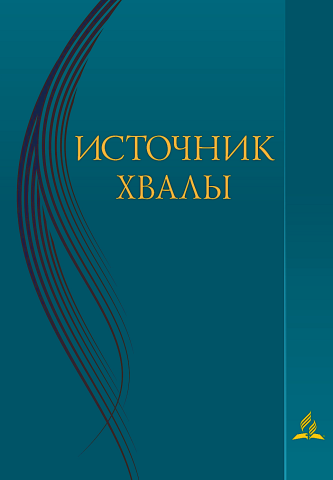 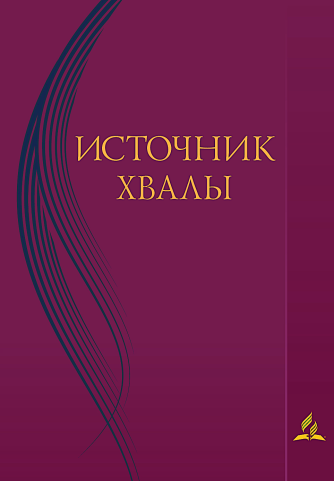 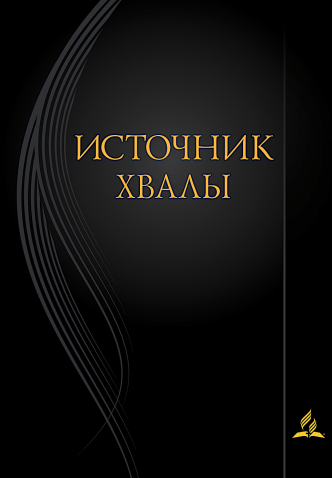 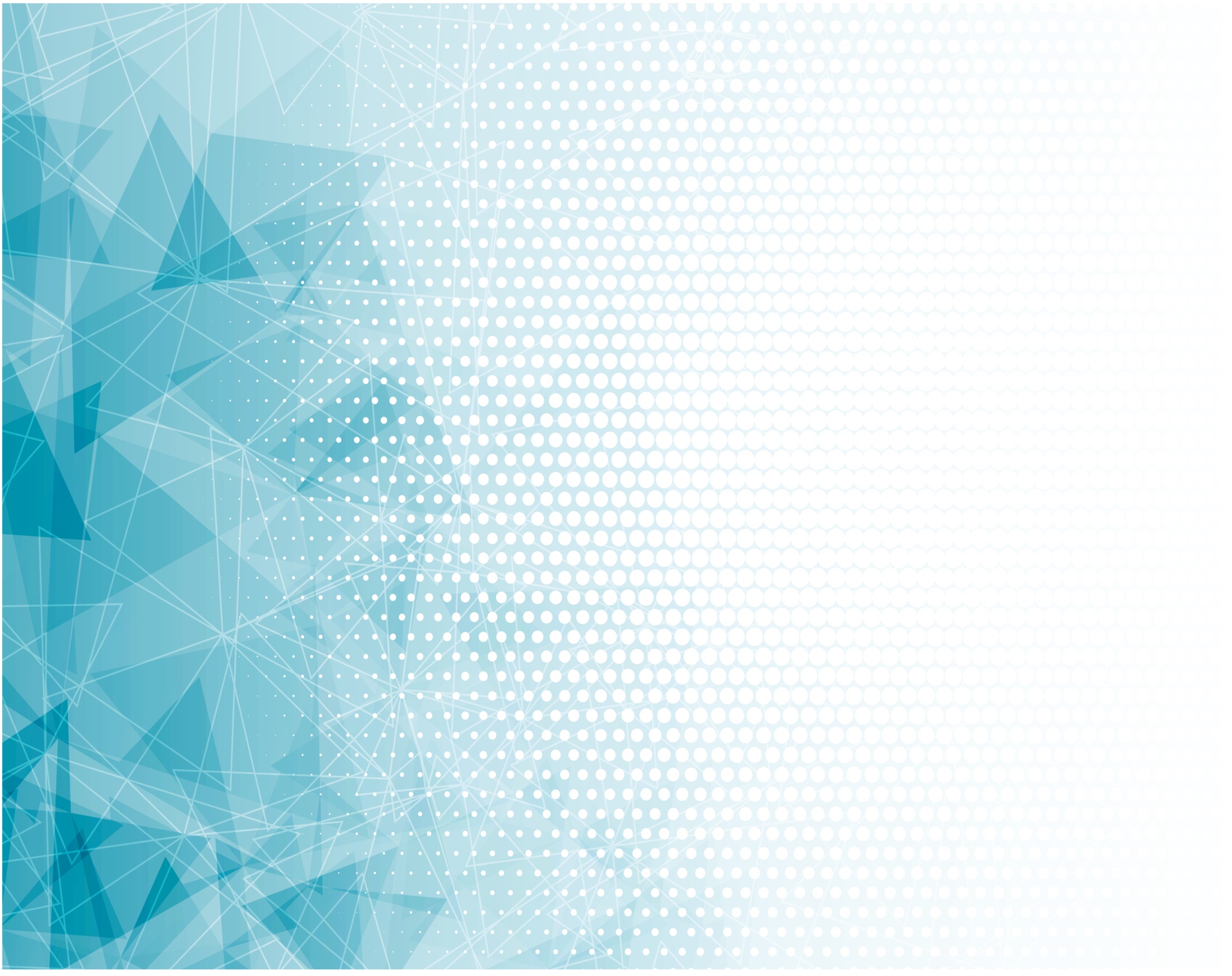 Бог в мир сошёл, 
    нас любовью объял.
Свет благодати 
           во тьме воссиял.
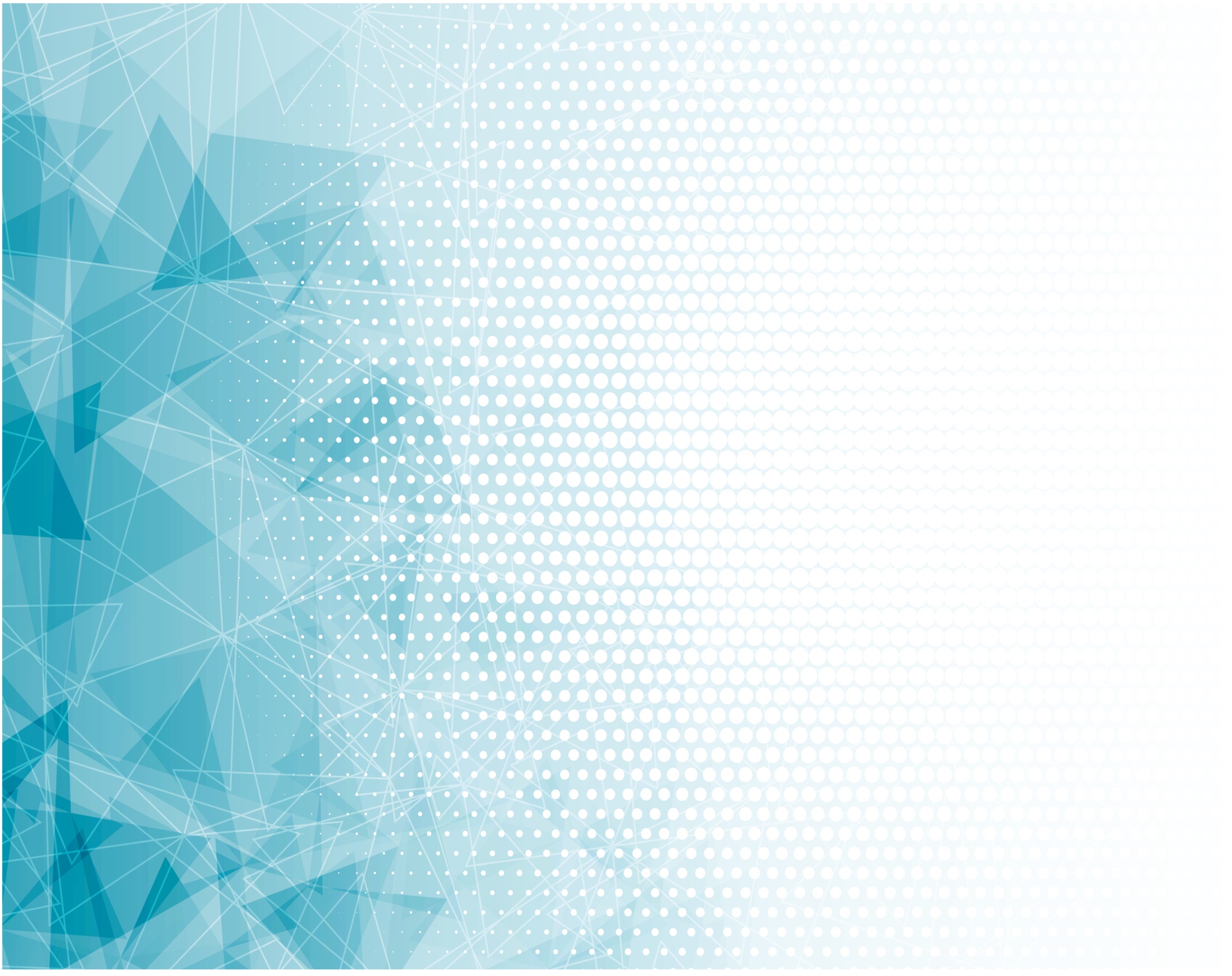 Явилась Правда, 
           для сердца отрада.
Истинной Божьей любви
                      проповедник, 
       Первосвященник.
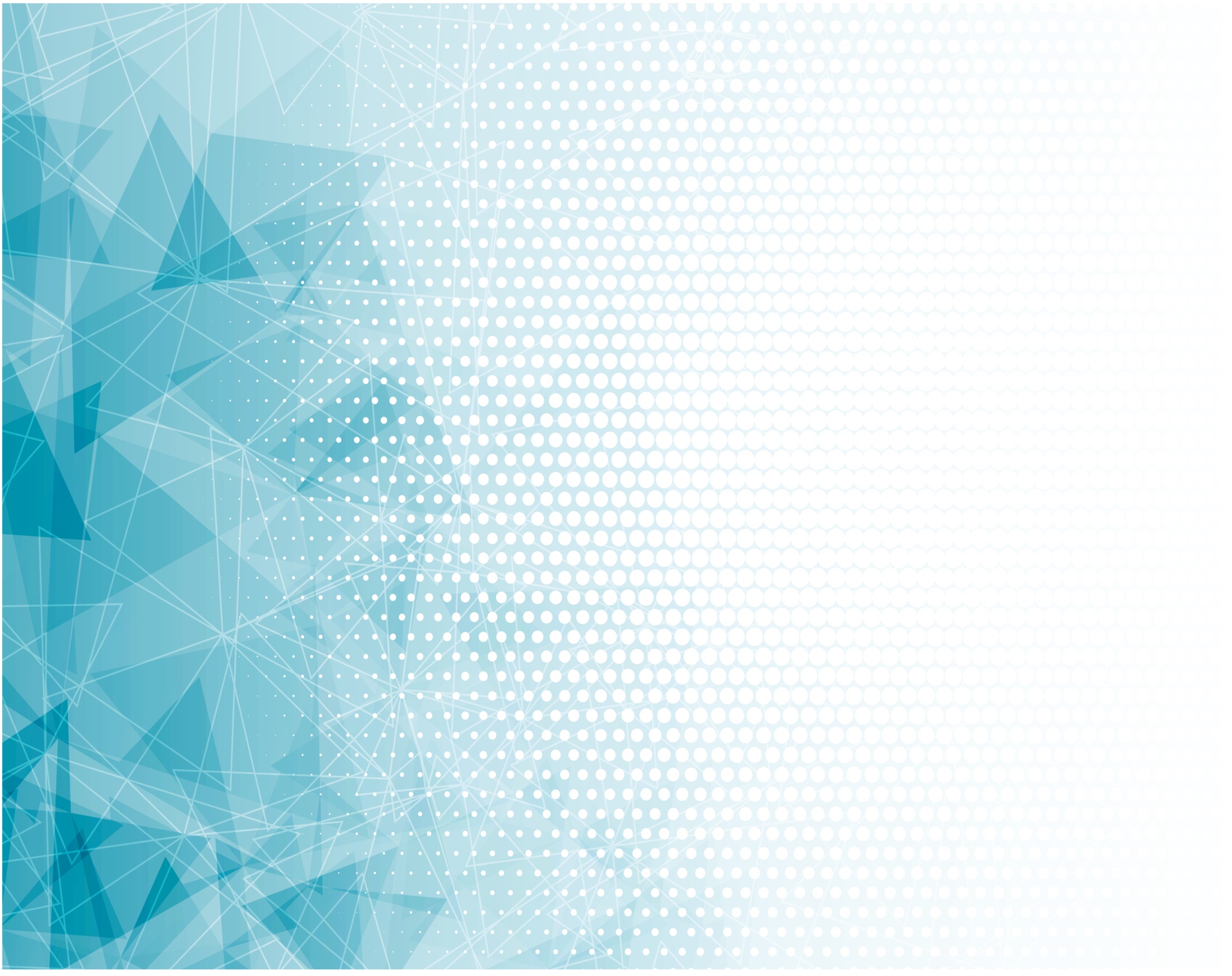 Припев:
Сокровенная,
      непостижимая
           тайна спасения.
Совершенное,
      несокрушимое 
Во Святом святых
                     служение.
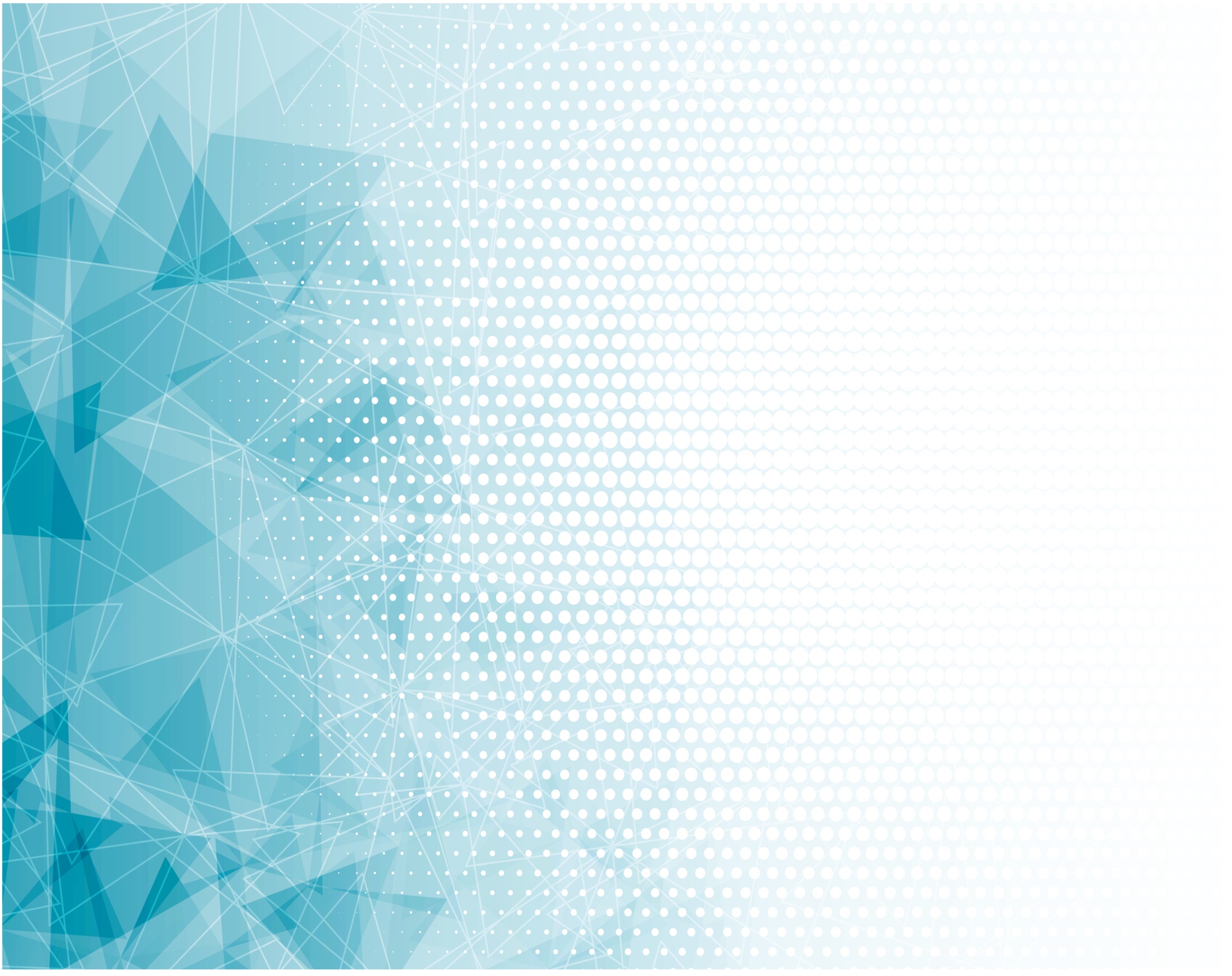 Он шёл, невинный 
              под ношей креста,
В вечную жизнь 
                    отворяя врата.
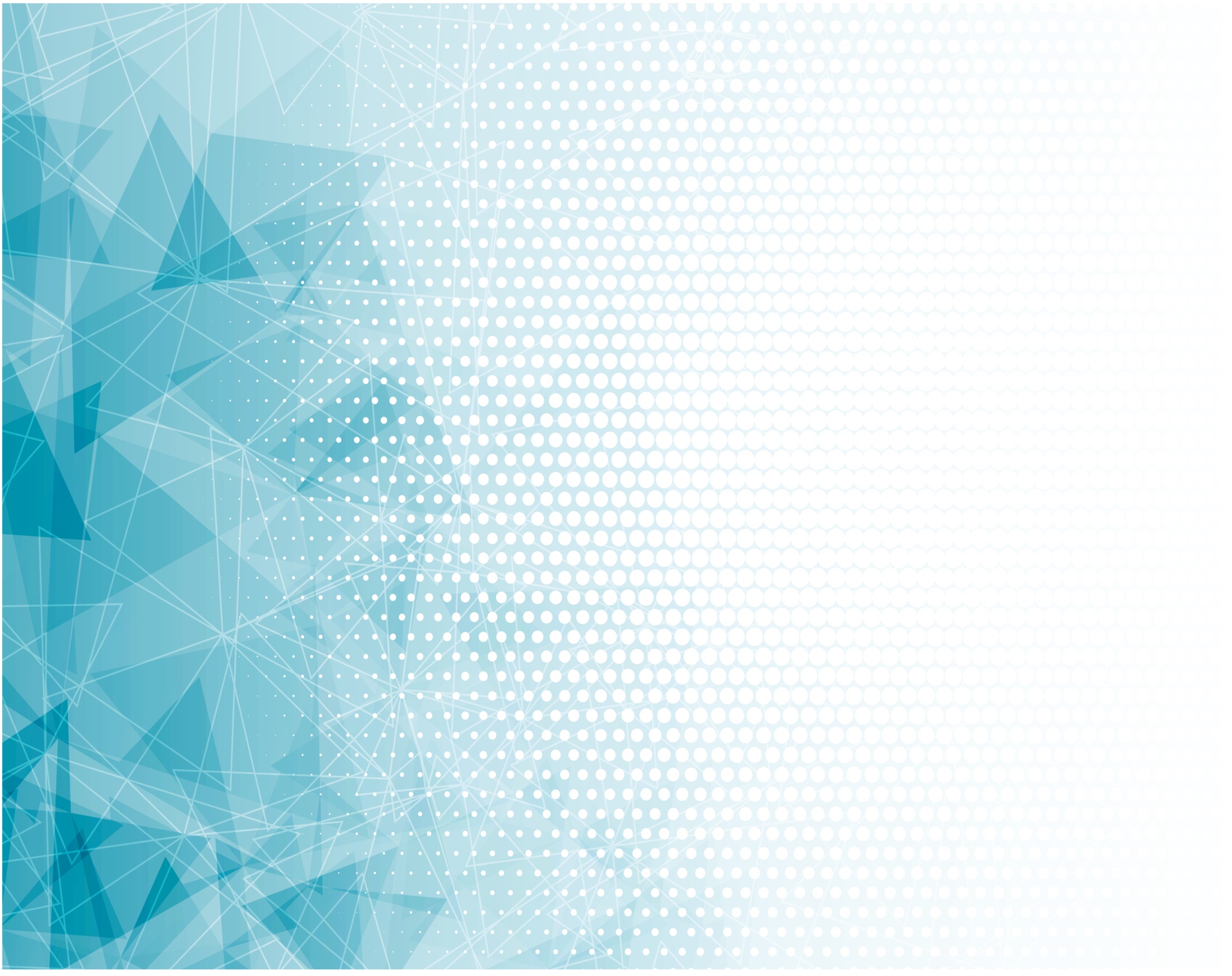 «Прости им, Отче,
       Мой подвиг окончен».
Смерть победил Божий
               Сын и Наследник, 
       Первосвященник.
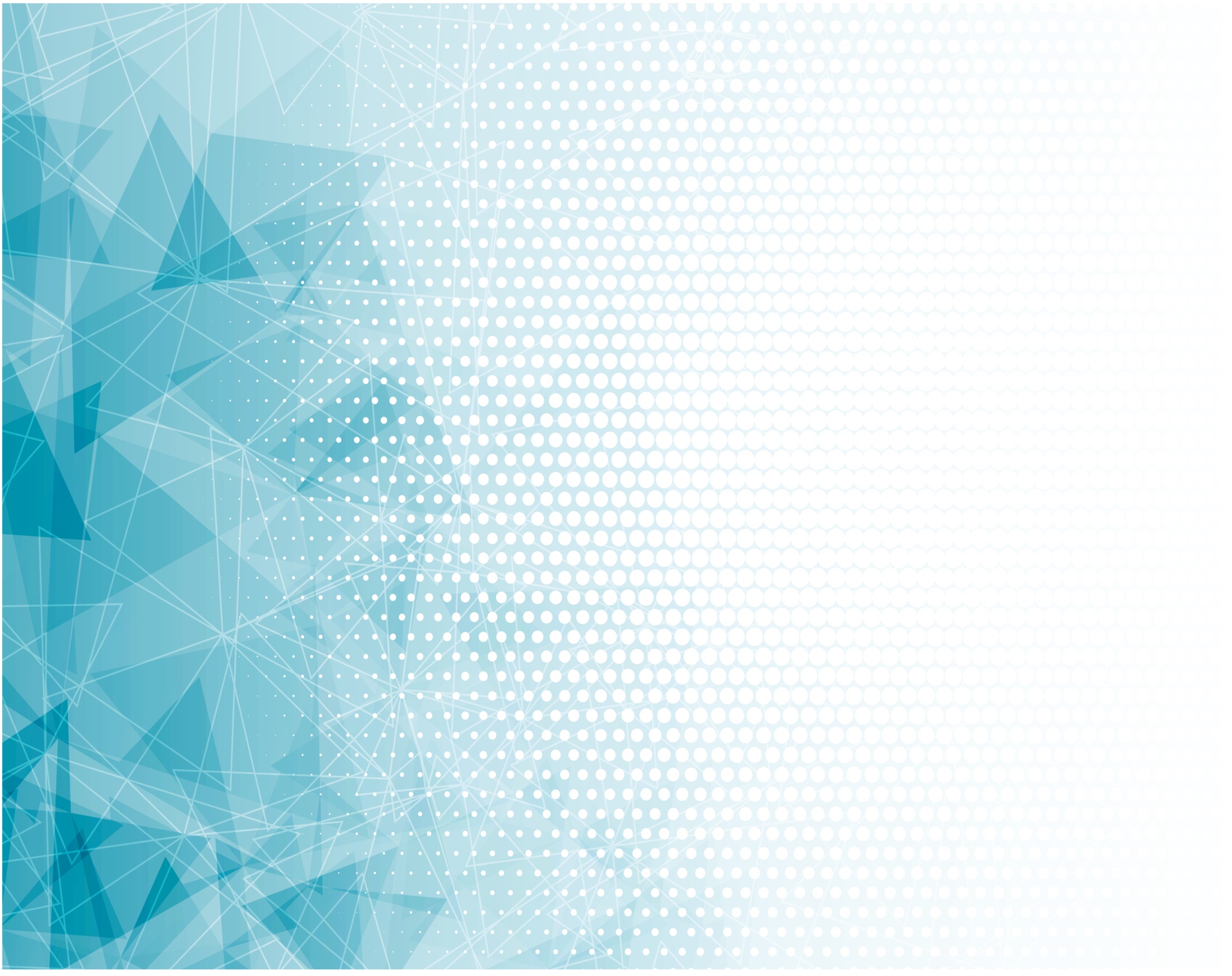 Припев:
Сокровенная,
      непостижимая
           тайна спасения.
Совершенное,
      несокрушимое 
Во Святом святых
                     служение.
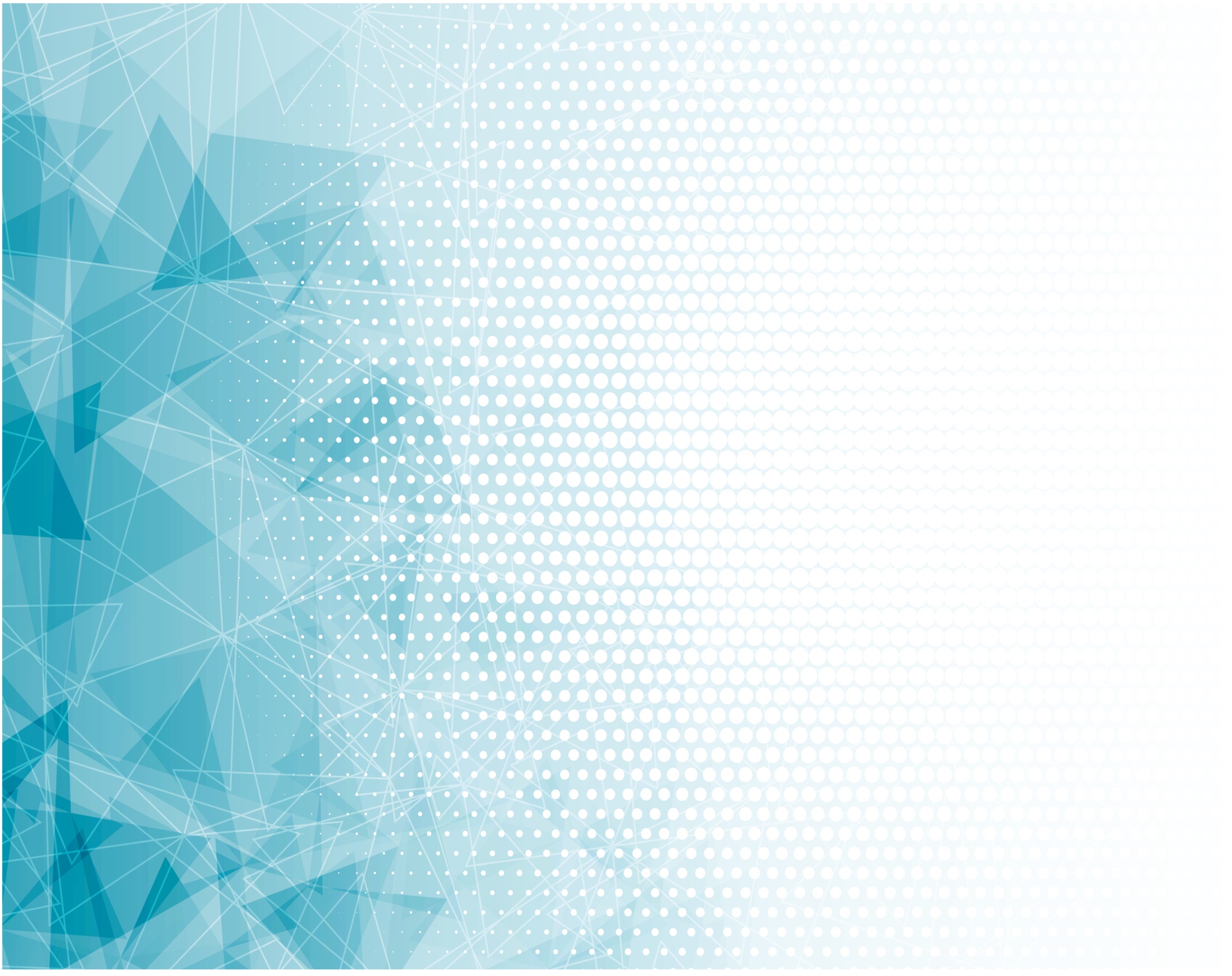 Облёкшись в белый
                пречистый хитон,
В славе великой 
       предстал пред Отцом.
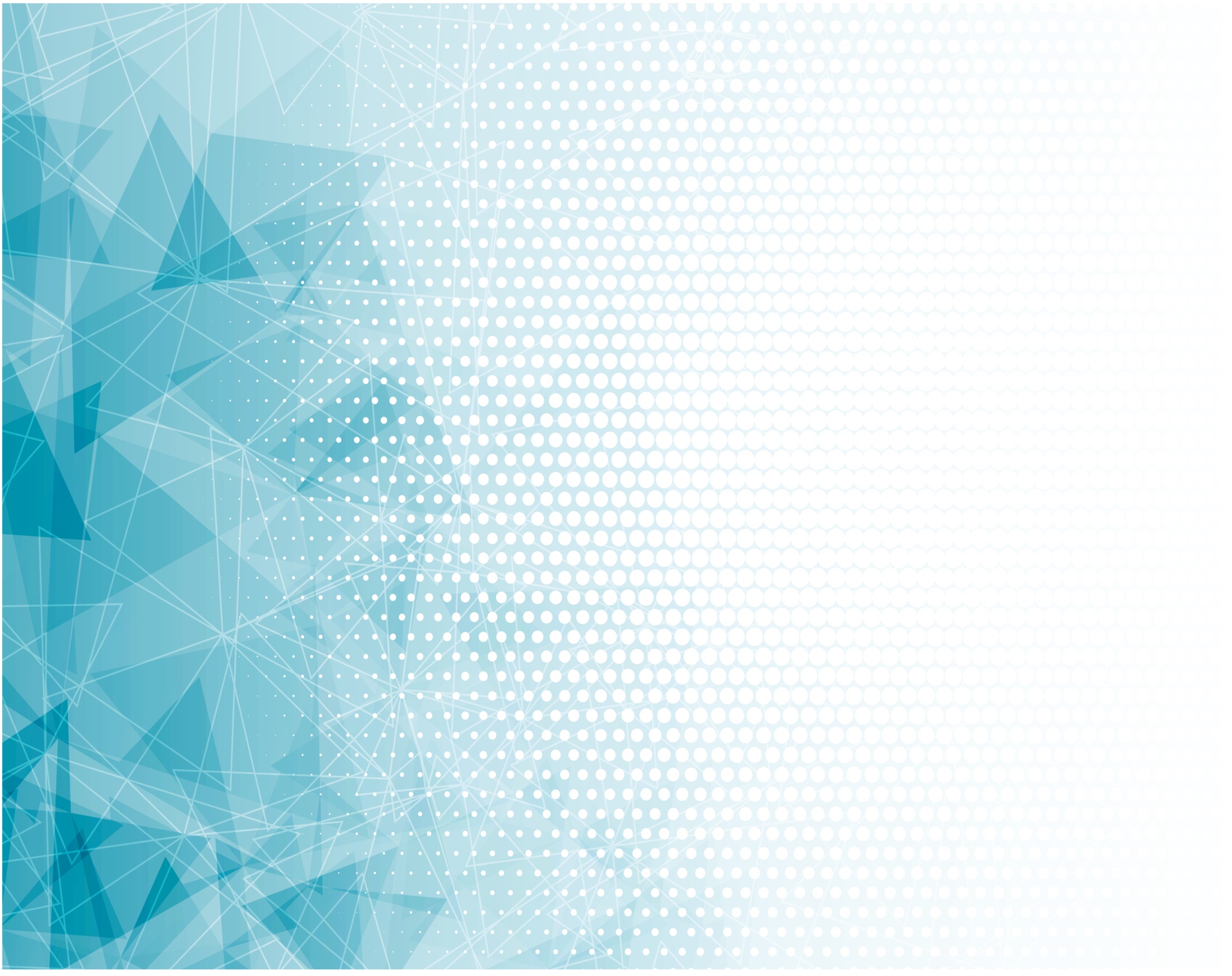 Он молит о каждом, 
          кто Бога возжаждал.
Будь же прославлен, 
     Спаситель, Посредник, 
    Первосвященник.
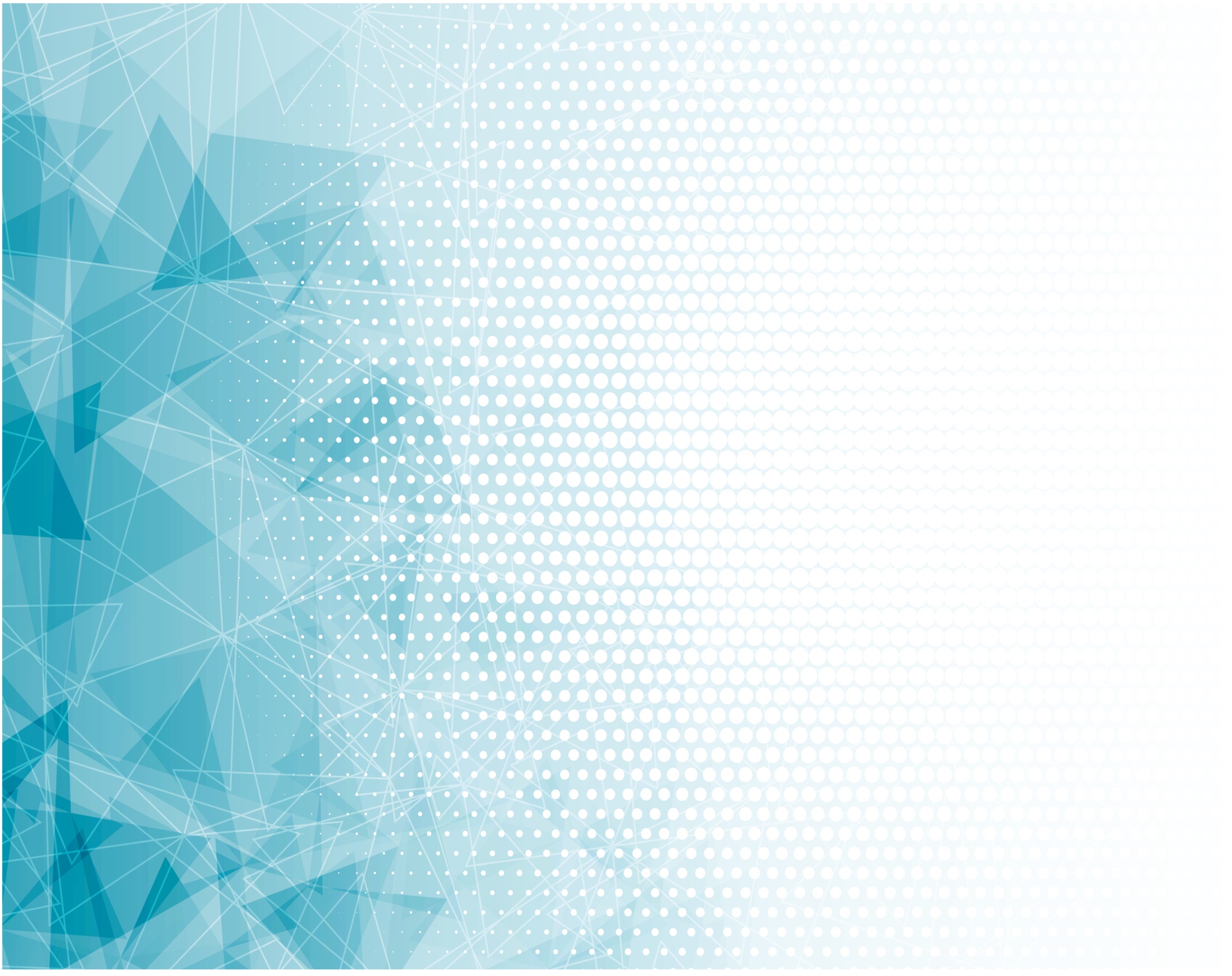 Припев:
Сокровенная,
      непостижимая
           тайна спасения.
Совершенное,
      несокрушимое 
Во Святом святых
                     служение.